LLMs and Foundation Models für Computer Vision
CS 717 - Seminar
Chair for Machine Learning
28.02.2024
‹#›
Chair for Machine Learning
DWS Group
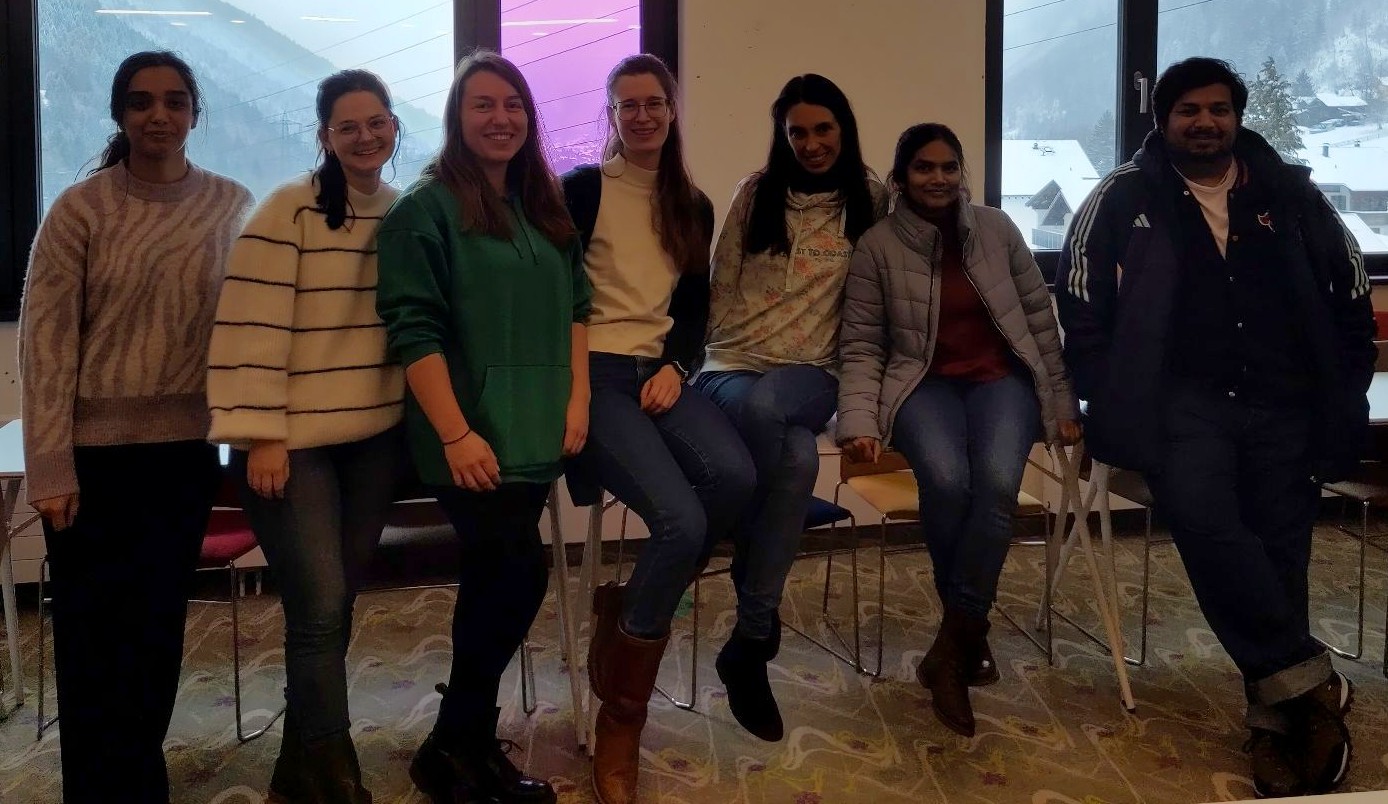 ‹#›
Introduction
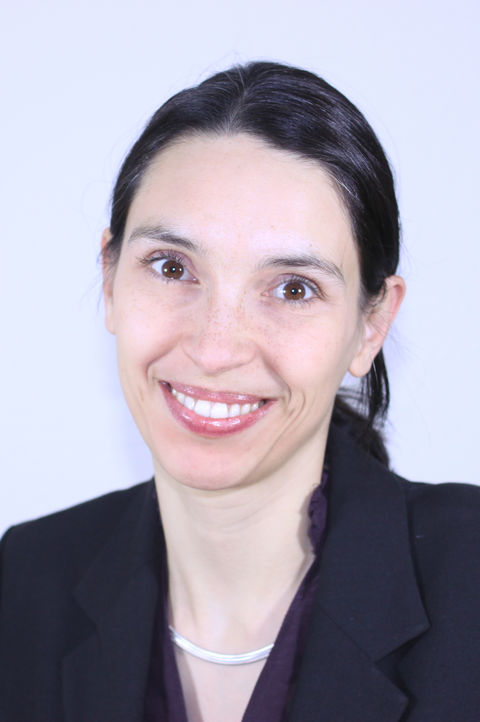 Prof. Dr.-Ing. Margret Keuper
Professor for Machine Learning
Research Interests:
Machine Learning and Computer Vision
Video Segmentation
Motion Analysis
Room: B1.15
email: keuper@uni-mannheim.de
Chair for Machine Learning
28.02.2024
‹#›
Introduction
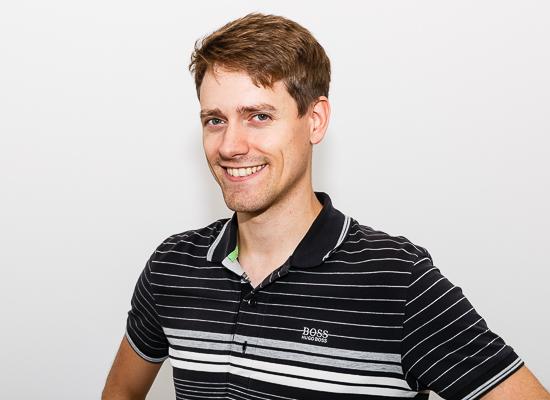 Steffen Jung
PhD student (currently visiting in USA)
Research Interests:
Image Generation
Learning for Combinatorial 
Optimization Problems in Computer Vision
Room: C0.02
email: steffen.jung@mpi-inf.mpg.de
Chair for Machine Learning
28.02.2024
‹#›
Introduction
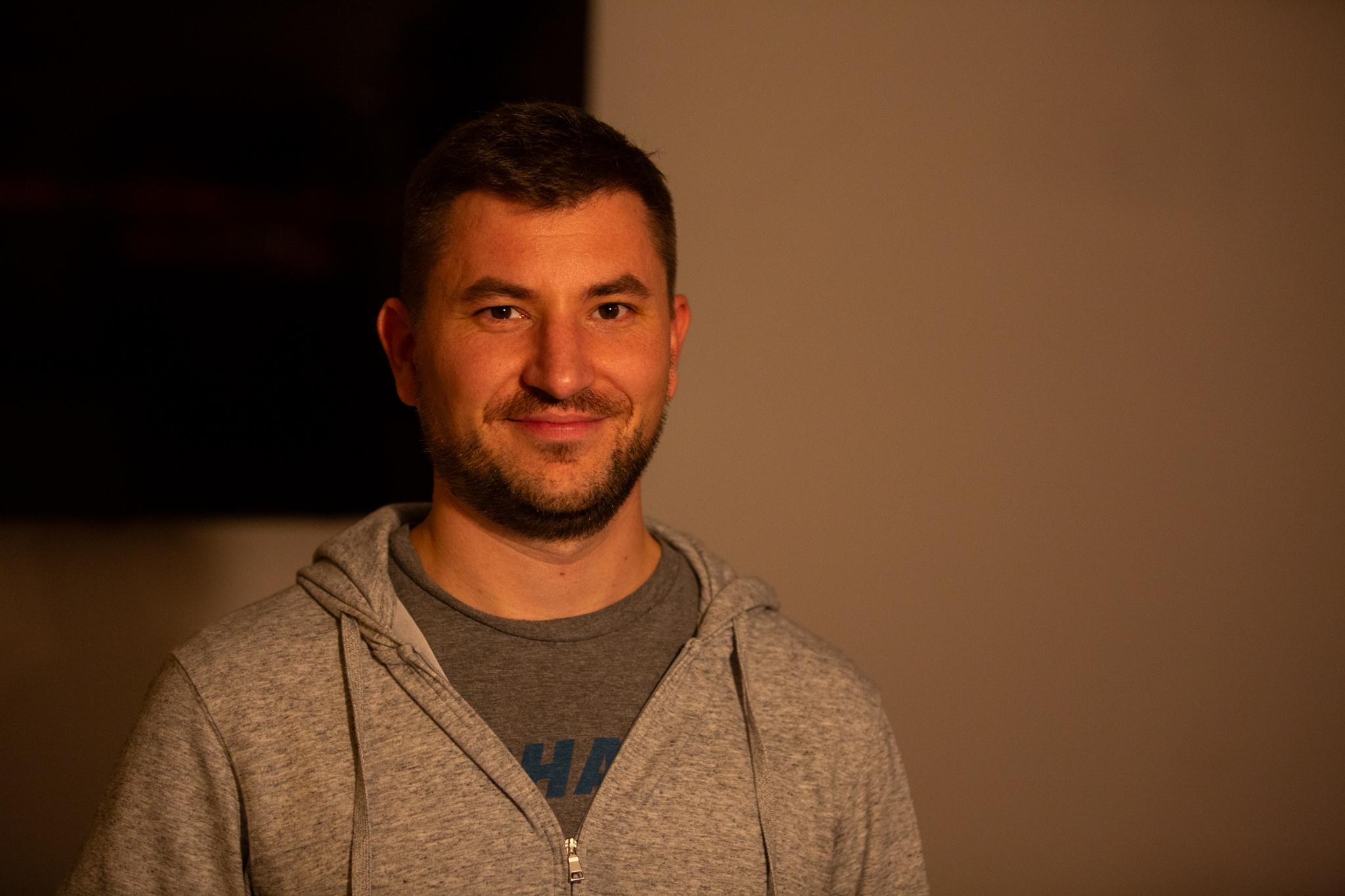 Patrick Müller
PhD student
Research Interests:
Optics and Imaging
OOD Robustness
Fractional Fourier Transform
Room: C0.07
email: patrick.mueller.de@gmail.com
Chair for Machine Learning
28.02.2024
‹#›
Introduction
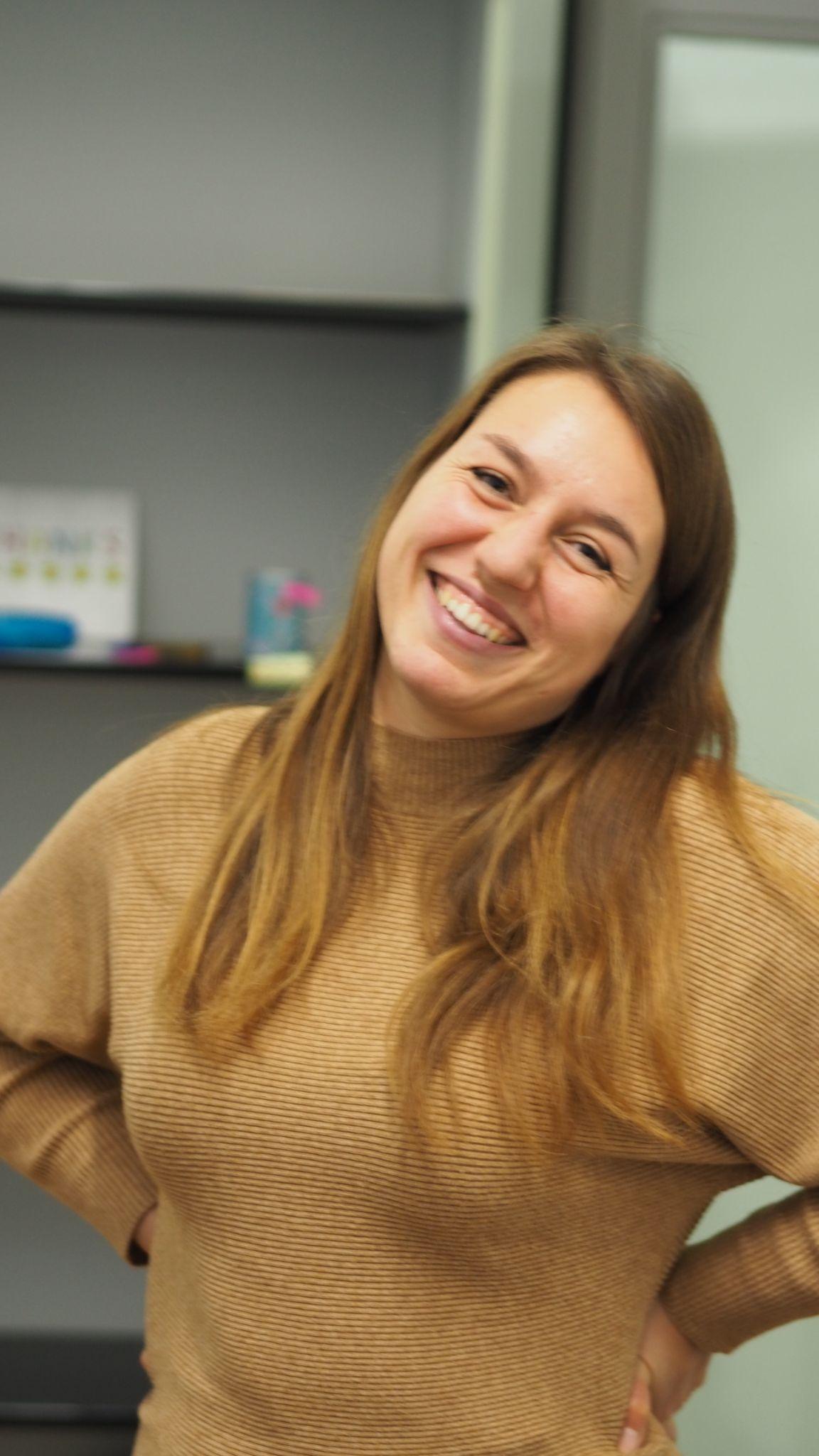 Julia Grabinski
PhD student
Research Interests:
Robustness of Convolutional Neural Networks
Explainability and Reasoning on CNNs
Room: C0.02
email: julia.grabinski@uni-mannheim.de
Chair for Machine Learning
28.02.2024
‹#›
Introduction
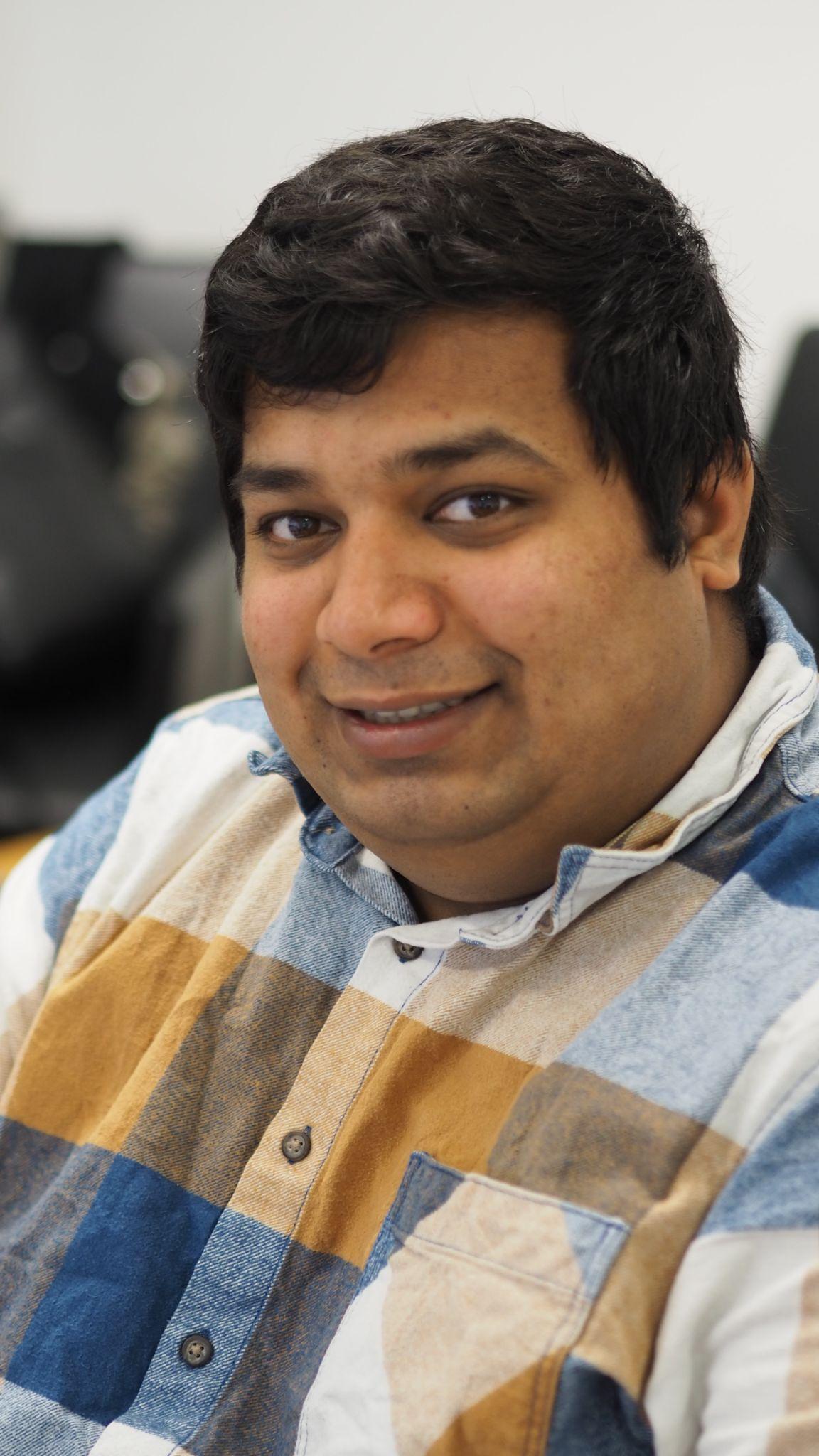 Shashank Agnihotri
PhD student
Research Interests:
Robustness of Deep Neural Network Architectures
Network Pruning
Neural Architecture Search
Room: C0.02
email: shashank.agnihotri@uni-mannheim.de
Chair for Machine Learning
28.02.2024
‹#›
Introduction
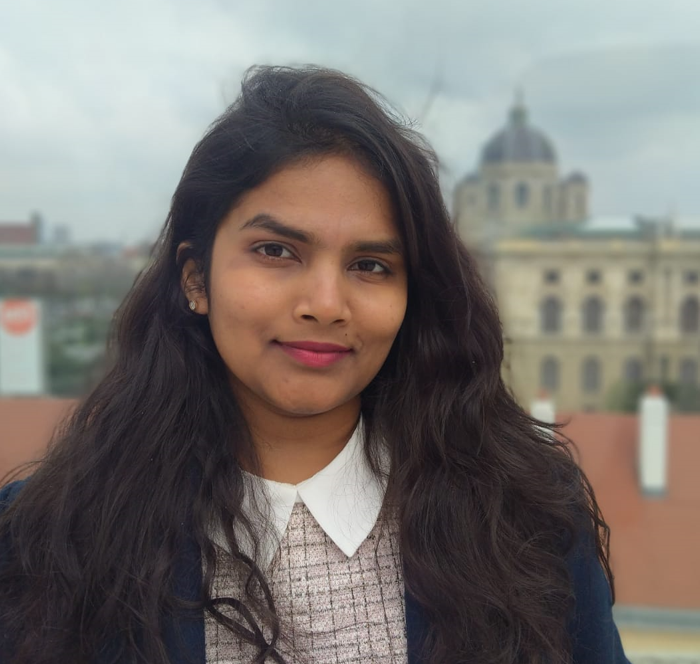 Tejaswini Medi
PhD student
Research Interests:
3D Representation Learning
3D Generative Models
Robustness of Deep Neural Networks
Room: C0.01
Email: tejaswini.medi@uni-mannheim.de
Chair for Machine Learning
28.02.2024
‹#›
Introduction
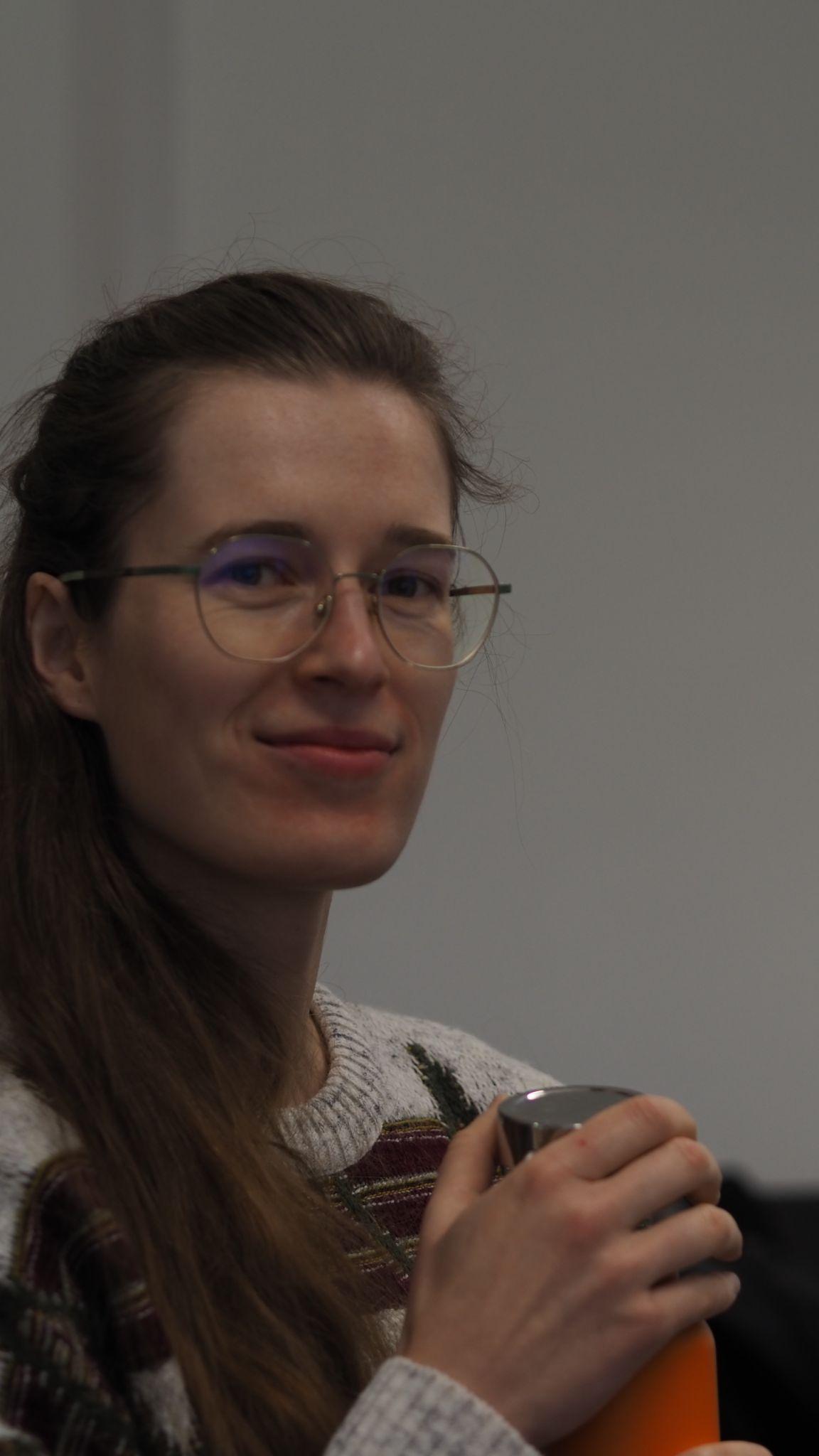 Katharina Prasse
PhD student
Research Interests:
Climate Visions
LLMs
Manipulation detection
Room: B0.03
Email: katharina.prasse@uni-mannheim.de
Chair for Machine Learning
28.02.2024
‹#›
Introduction
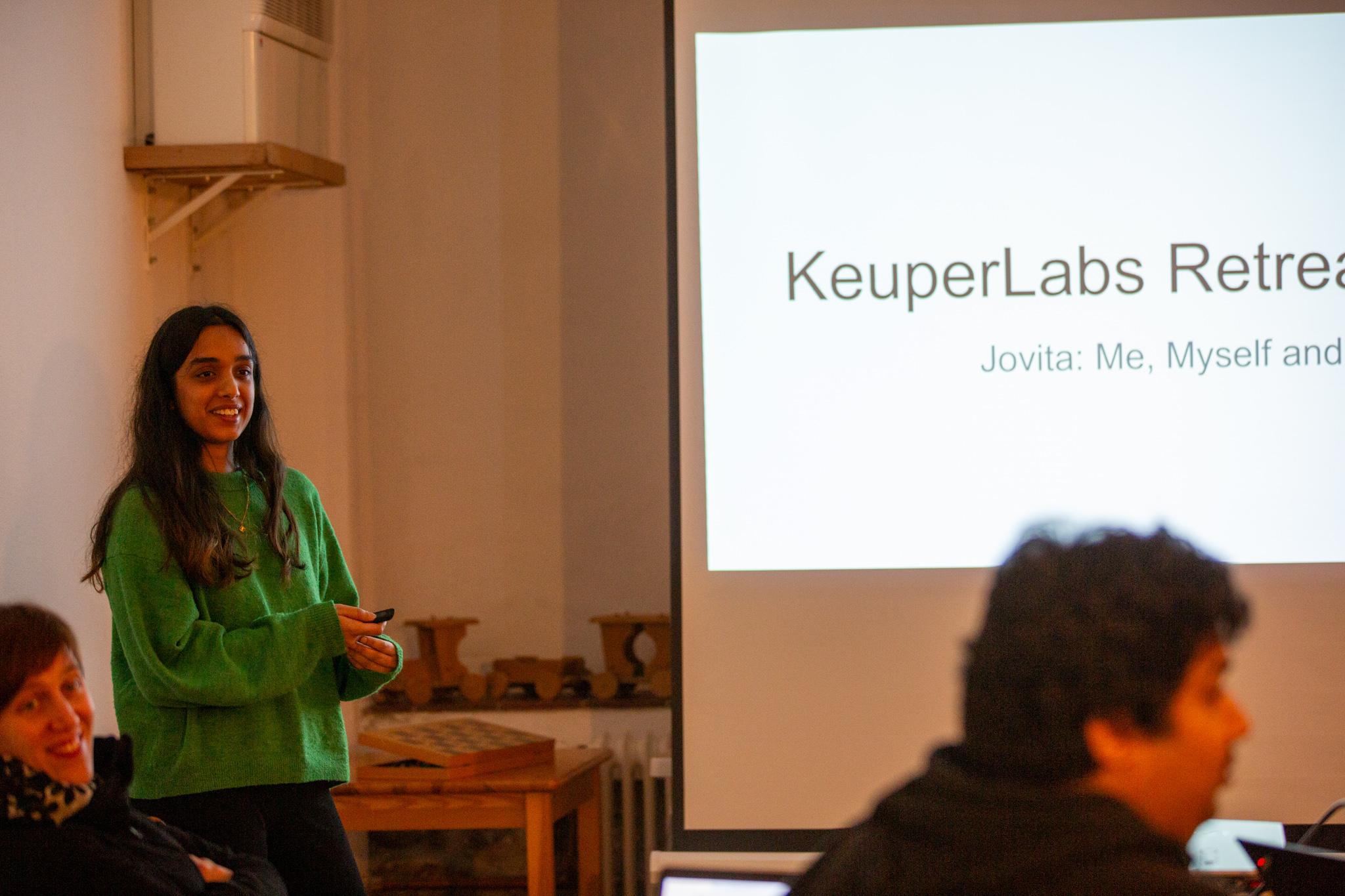 Mishal Fatima
PhD student
Research Interests:
Neural Architecture Search
Convex Optimization
Scene Understanding
Room: C0.01
email: mishal.fatima@uni-mannheim.de
Chair for Machine Learning
28.02.2024
‹#›
Introduction
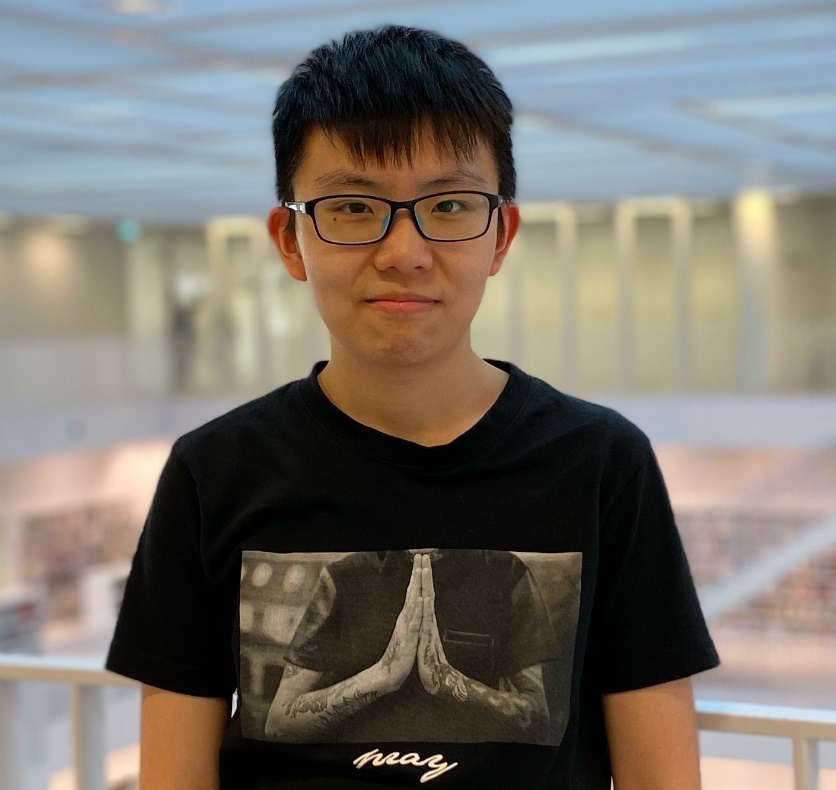 Yumeng Li
PhD student
Research Interests:
Generative modelling
Out-of-Distribution Generalization
email: Yumeng.Li@de.bosch.com
Chair for Machine Learning
28.02.2024
‹#›
Introduction
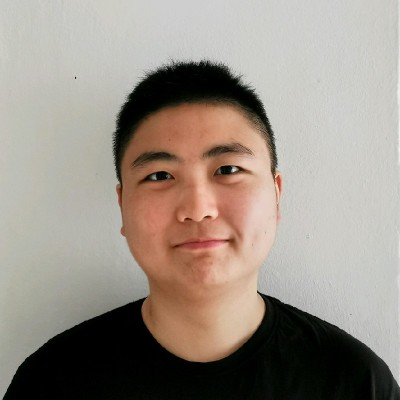 Jiawen Xu
Visiting PhD student
Research Interests:
Open Set Recognition
Anomaly Detection
email: xgawain@gmail.com
Chair for Machine Learning
28.02.2024
‹#›
Introduction
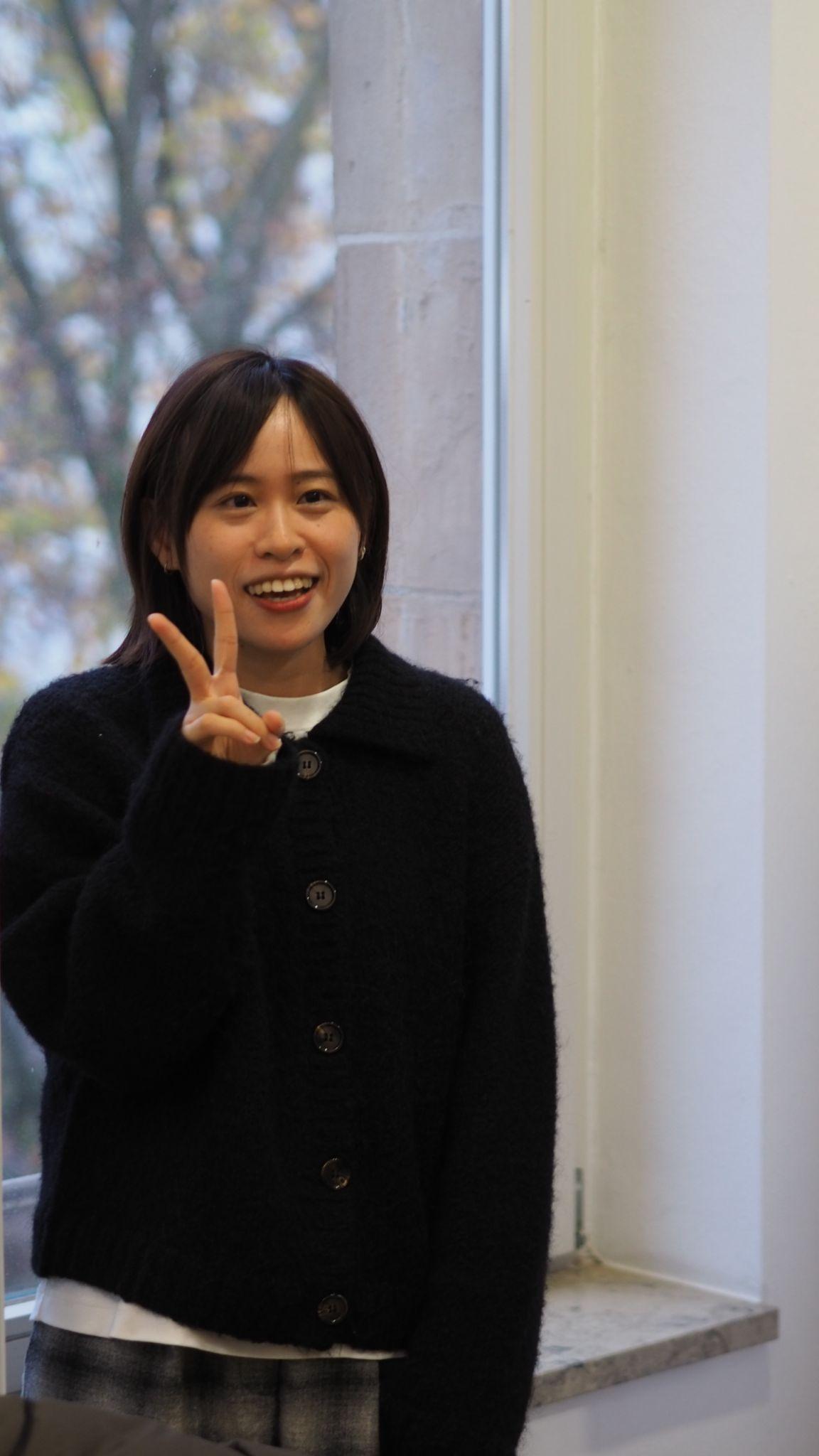 Yushi Li
PhD student
Research Interests:
LLMs
Robotic Vision
email: Yushi.Liu2@de.bosch.com
Chair for Machine Learning
28.02.2024
‹#›
Agenda
Seminar Organization
Seminar Topics
Flash Presentation
Seminar Presentation
How to structure your seminar paper / presentation?
Questions session
Chair for Machine Learning
28.02.2024
‹#›
Seminar Schedule
Kick-Off Meeting (today)
SELECT PAPERS
Explore literature 
Explore relevant literature including your selected paper and relating papers
Schedule a tutor meeting: PLEASE INCLUDE [Seminar on Computer Vision (FSS 2024)] in the email subject
You will be assigned to a tutor, to schedule a meeting you write your tutor an email and make an appointment
Give a summary about your paper and prepare questions
Flash presentation (24th of April tentative)
First submission of report(8th May) & Peer review(15th May): 
Schedule a tutor meeting
Final presentation (28th/29th of May tentative)
Hand-in Report(21st of June)
For more details, please look at the schedule on our webpage!
‹#›
Learning Goals
Read, understand, and explore scientific literature
Summarize a current research topic in a concise report (10 single-column pages + references)
Give two presentations about your topic (3 minutes flash presentation, 15 minutes final presentation)
Moderate a scientific discussion about your topic
Review a (draft of a) report of a fellow student
‹#›
Formal Requirements
Flash Presentation
3 minutes + 2 minutes discussion and feedback
Presentation
15 minutes + 5 minutes discussion and feedback
Peer review draft of a fellow student (To be assigned by me)
Final Seminar Paper:
10 Pages, single column. 
not including bibliography
use latex template of Springer Computer Science Proceedings: http://www.springer.com/de/it-informatik/lncs/conference-proceedings-guidelines
Final grade: 10% flash presentation, 40% presentation, 50% written report.
‹#›
Agenda
Seminar Organization
Seminar Topics
Flash Presentation
Seminar Presentation
How to structure your seminar paper / presentation?
Questions session
Chair for Machine Learning
28.02.2024
‹#›
Seminar Topics
This year’s seminar is on LLMs and Foundation Models für Computer Vision.
Each of the papers you select is an entry point to a bigger topic. Your presentation and report should go beyond what is explained in the entry paper and give an impression of the scientific context.
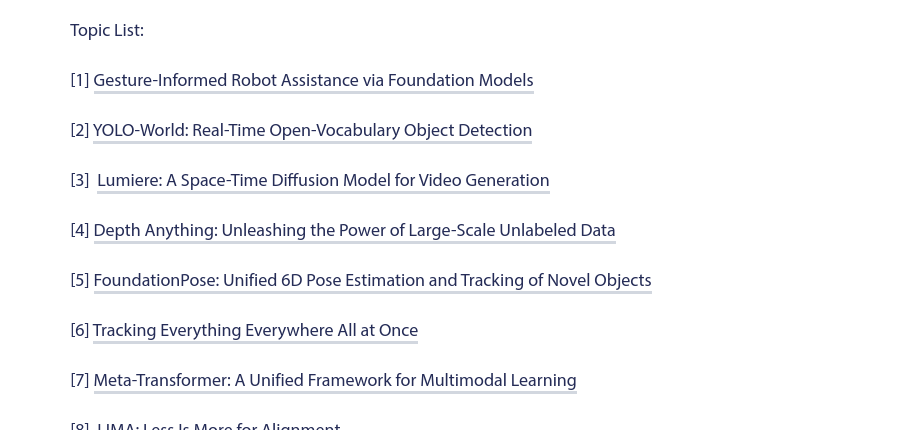 ‹#›
Agenda
Seminar Organization
Seminar Topics
Flash Presentation
Seminar Presentation
How to structure your seminar paper / presentation?
Questions session
Chair for Machine Learning
28.02.2024
‹#›
Flash Presentation
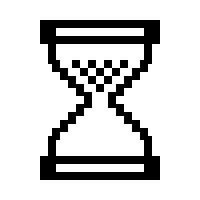 3 minutes presentation - very short
Not enough time to convey content!
Should introduce the research question and core idea
Should make your fellow student interested in the problem / paper
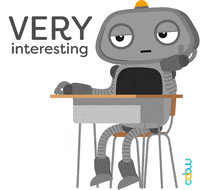 ‹#›
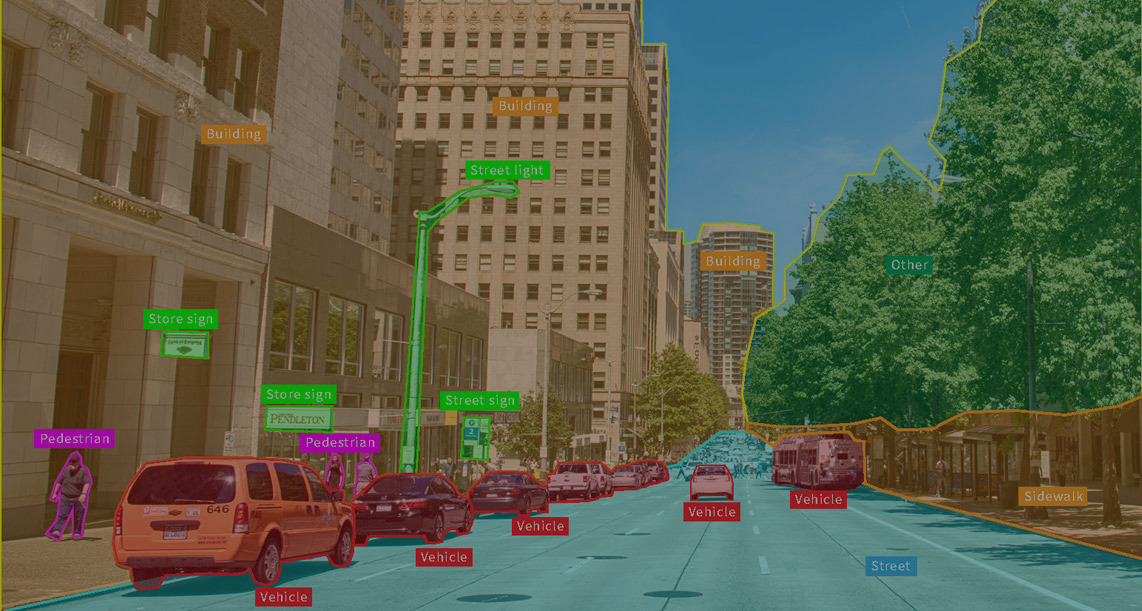 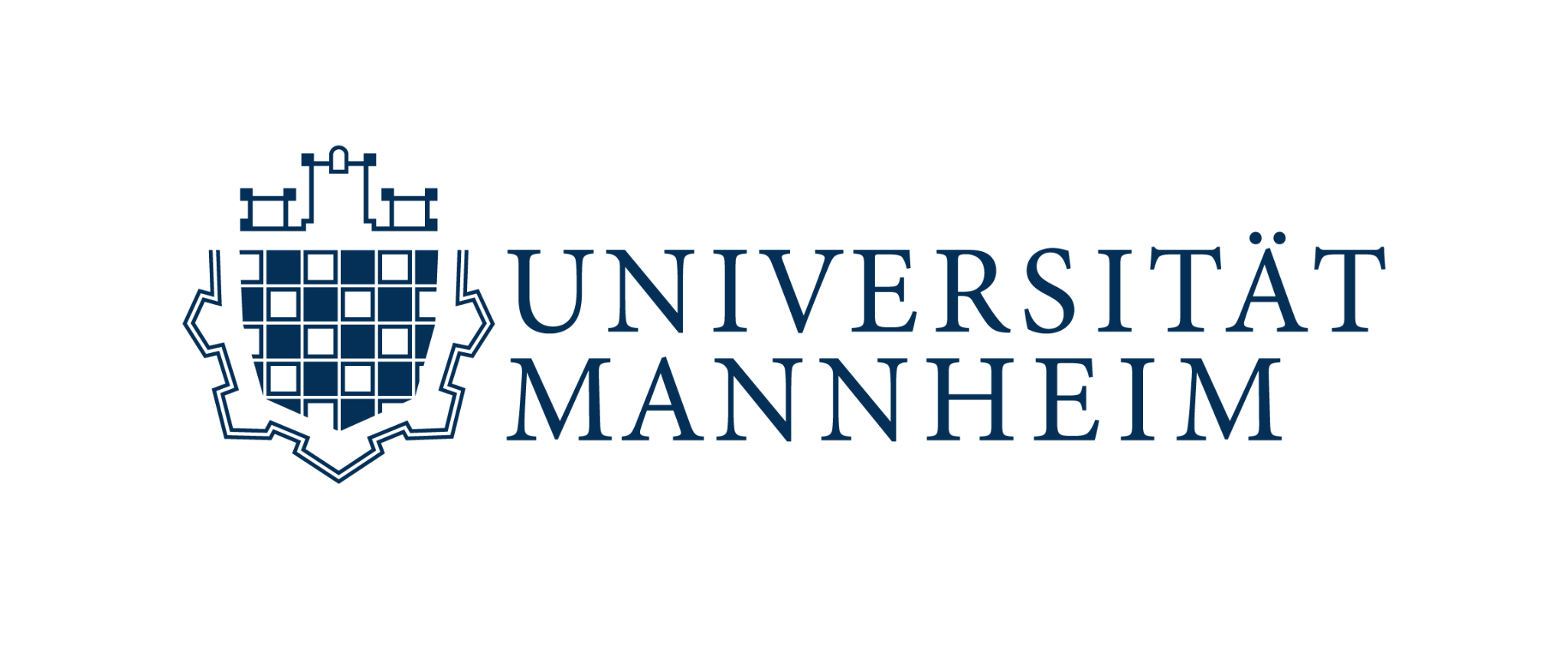 LLMs and Foundation Models for Computer Vision
Example Flash Presentation
Presented by: Shashank Agnihotri
‹#›
Problems with current vision models
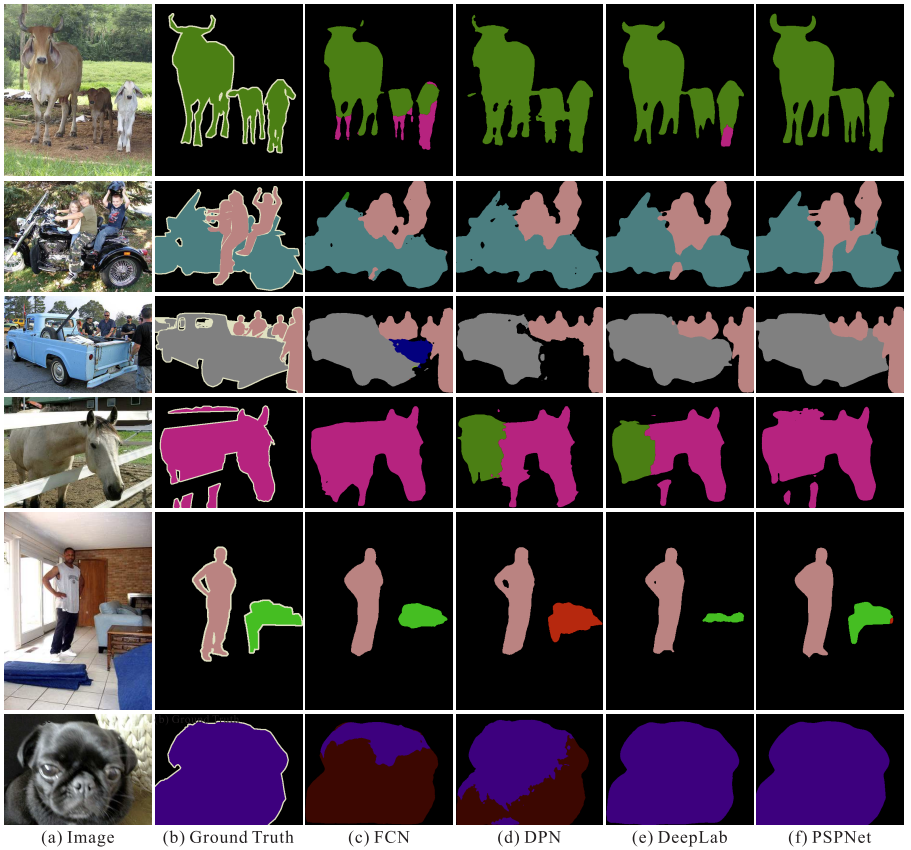 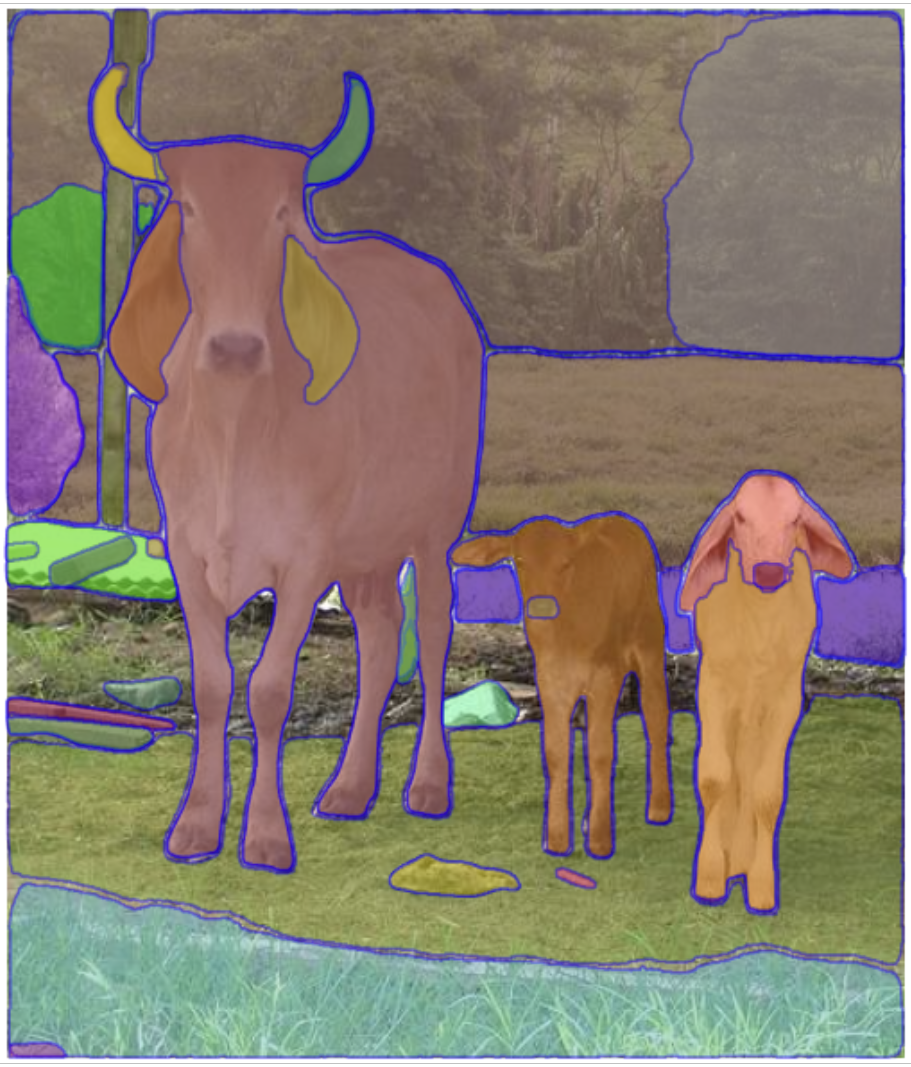 Limited Expectations
Retraining/Finetuning Required
Limited Generalization
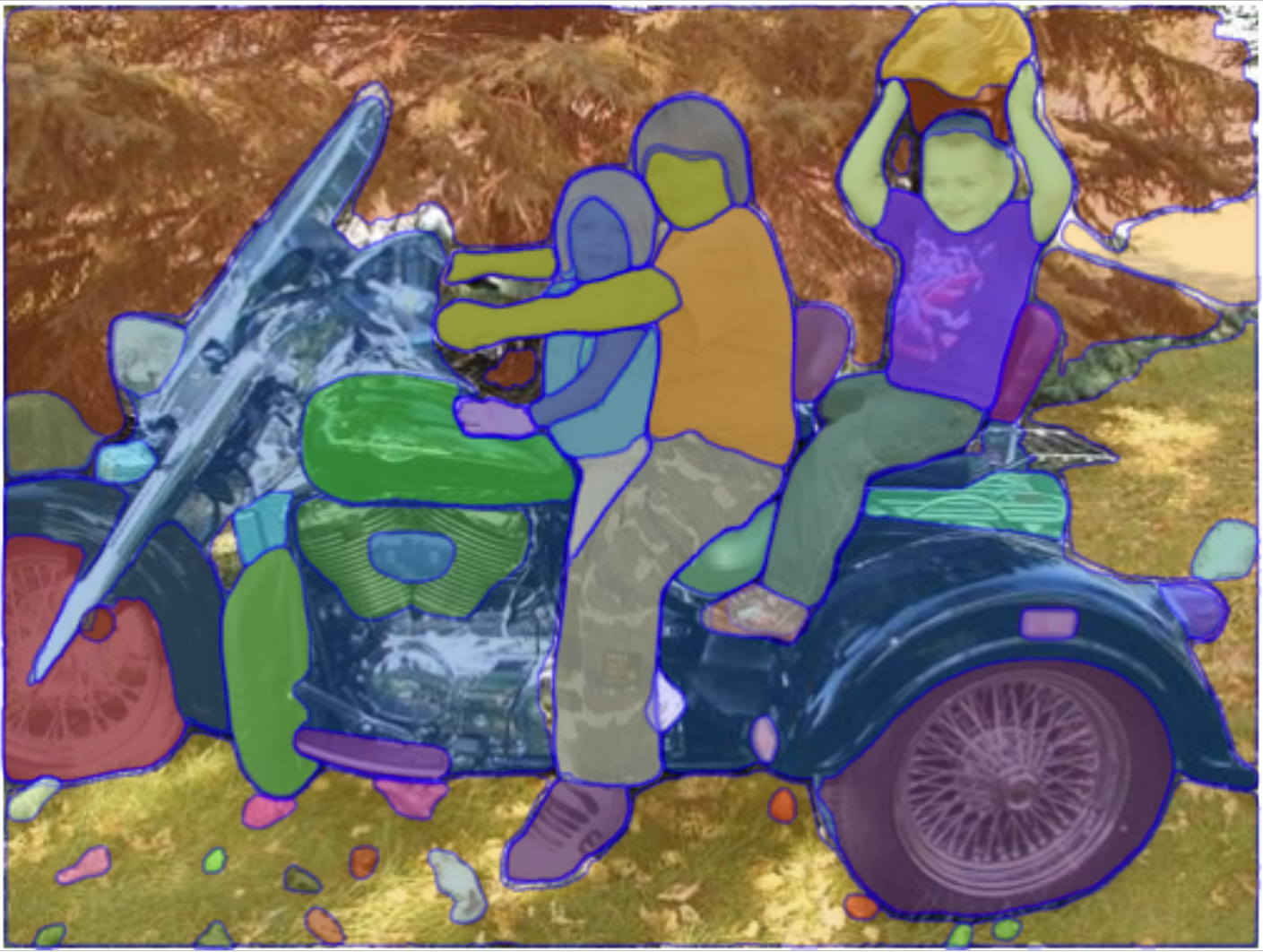 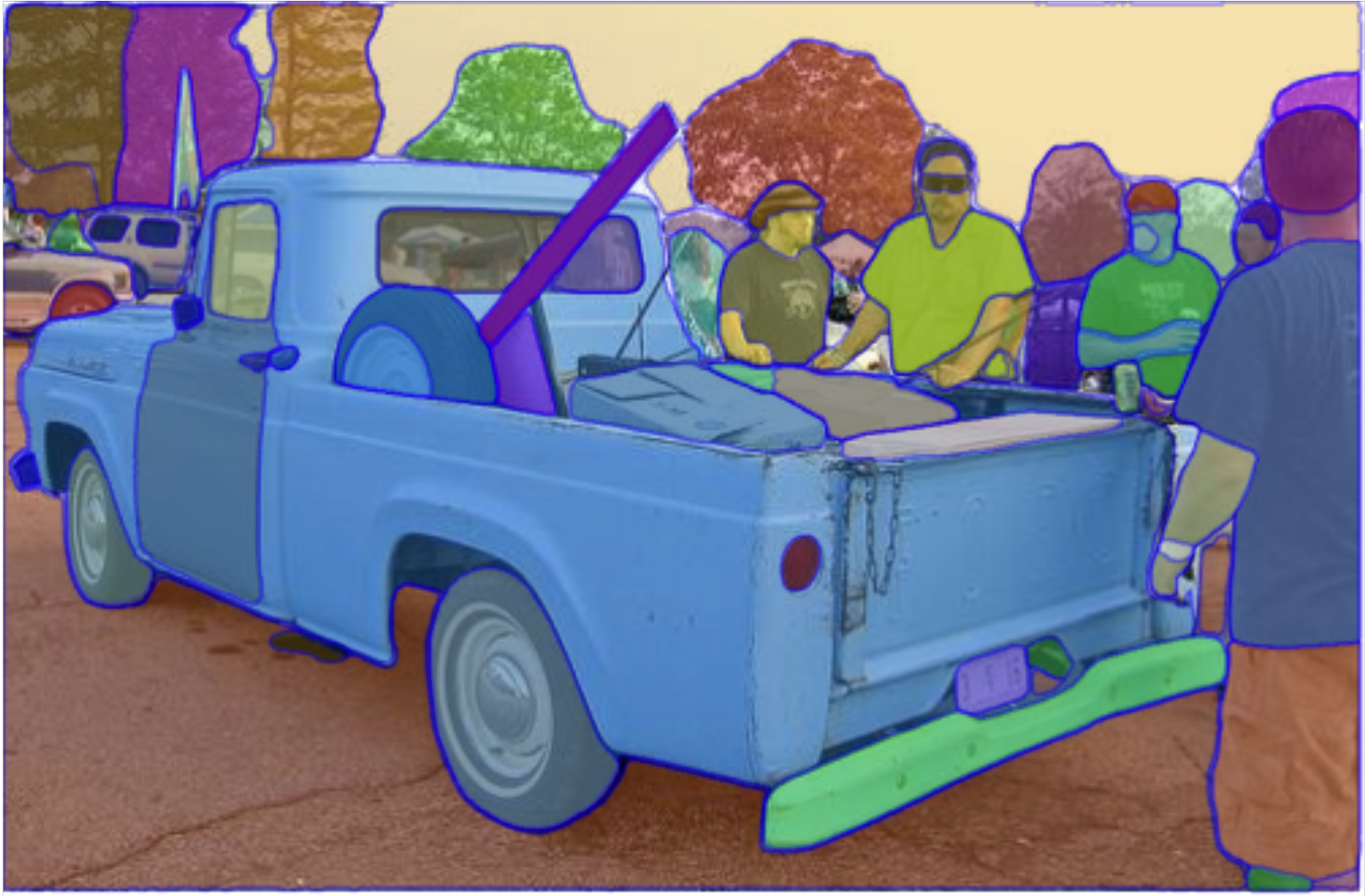 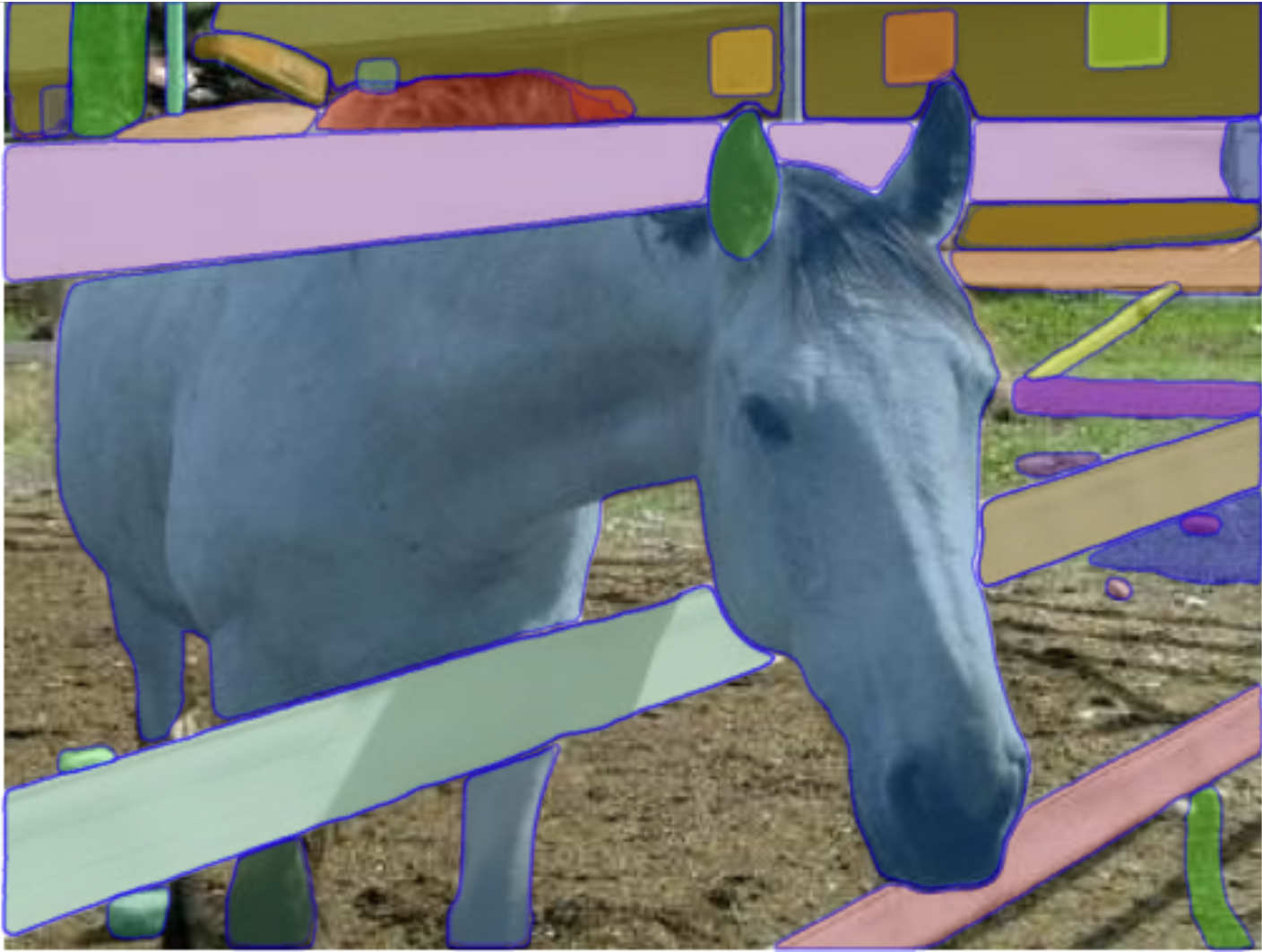 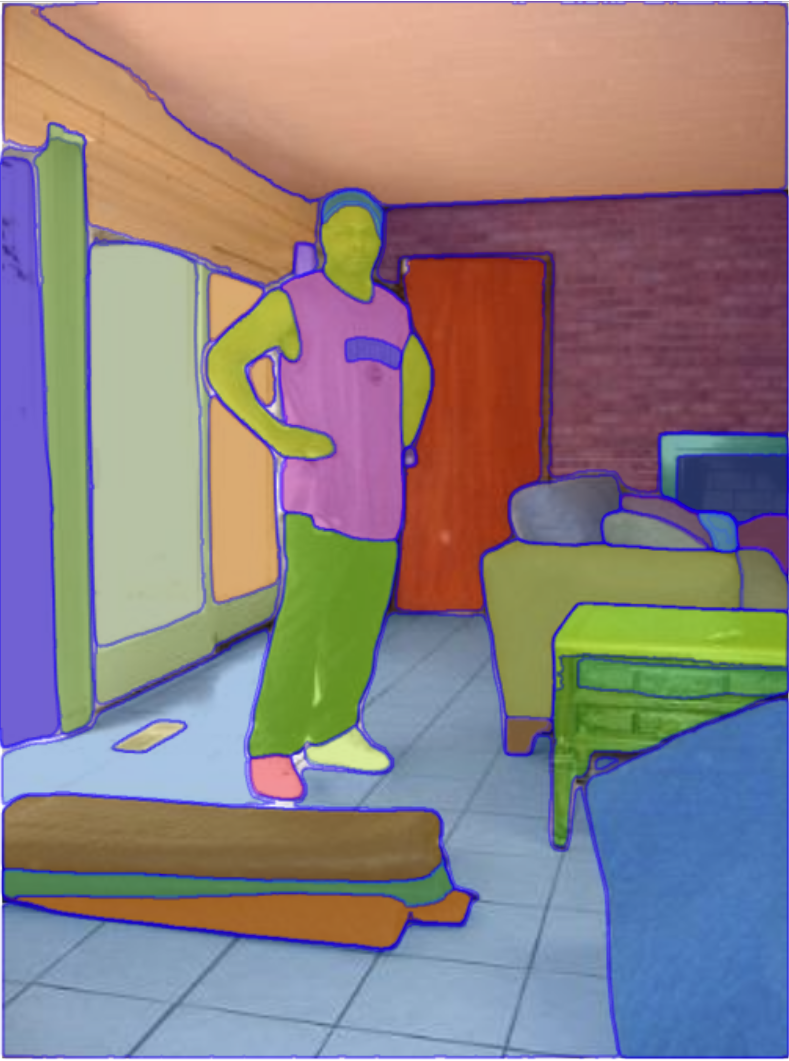 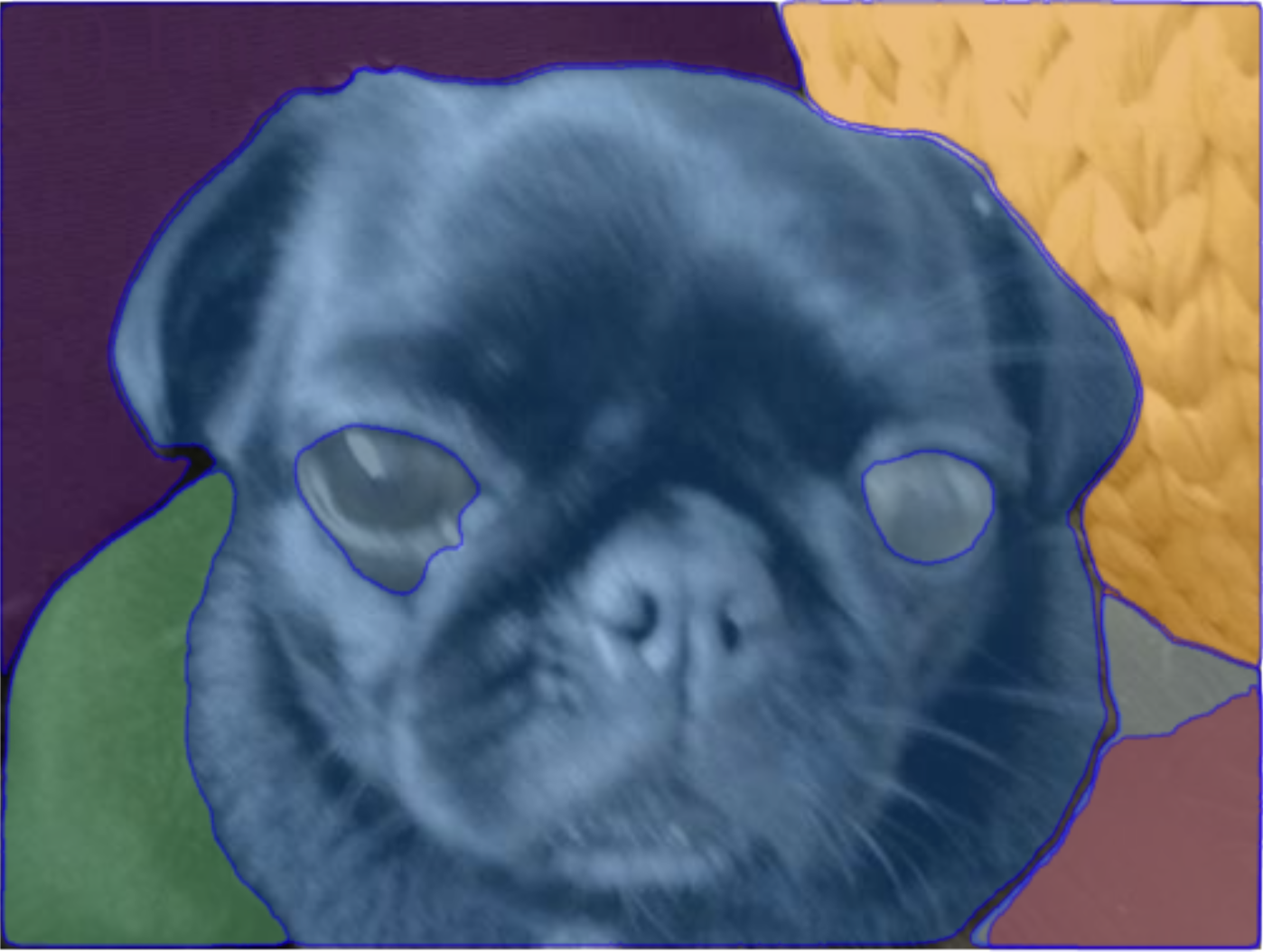 ‹#›
SAM
Source: Zhao, Hengshuang, et al. "Pyramid scene parsing network." Proceedings of the IEEE conference on computer vision and pattern recognition. 2017. 
Kirillov, Alexander, et al. "Segment anything." arXiv preprint arXiv:2304.02643 (2023).
Overview
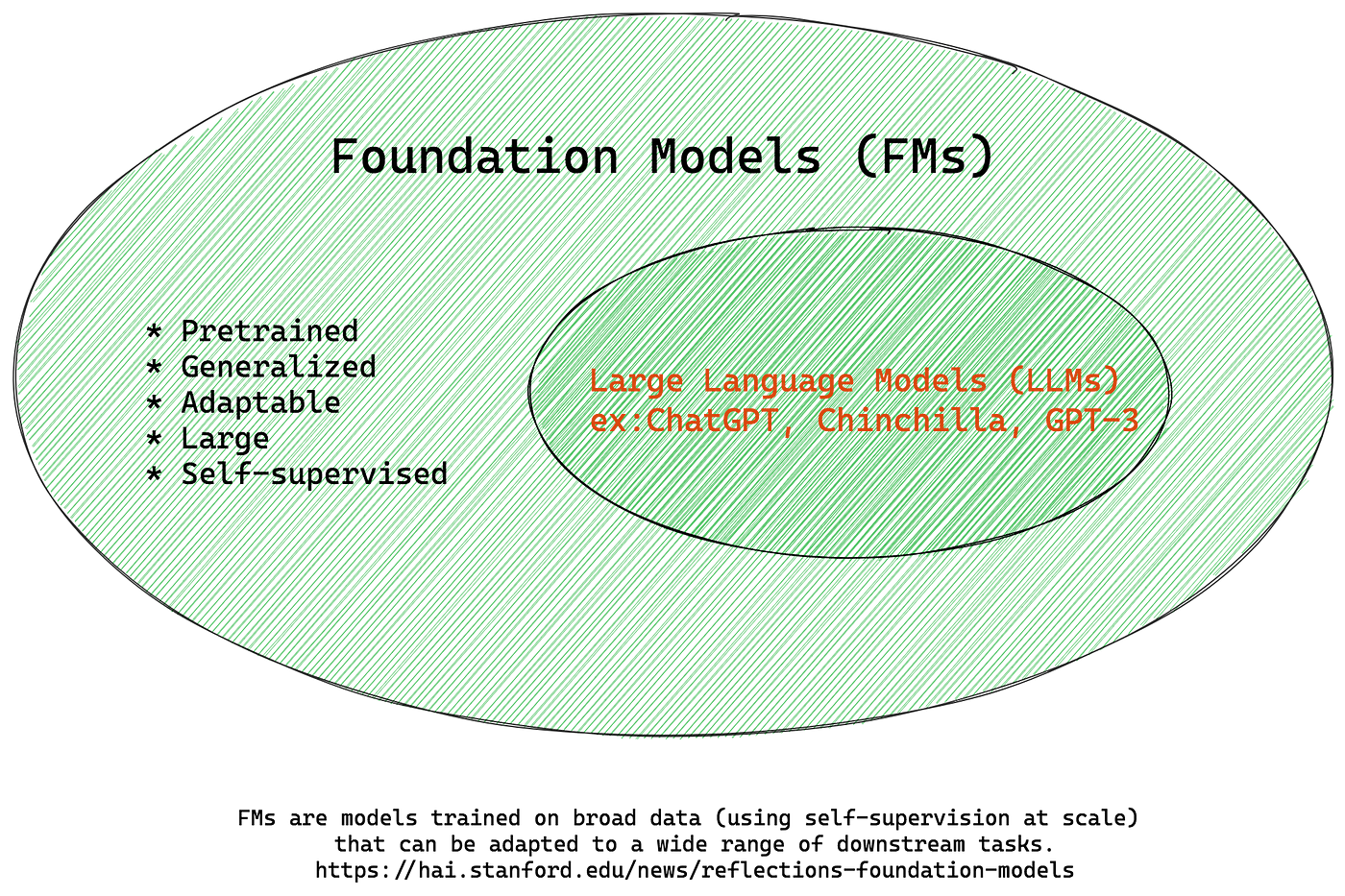 ‹#›
Source: https://thebabar.medium.com/essential-guide-to-foundation-models-and-large-language-models-27dab58f7404
LLMs
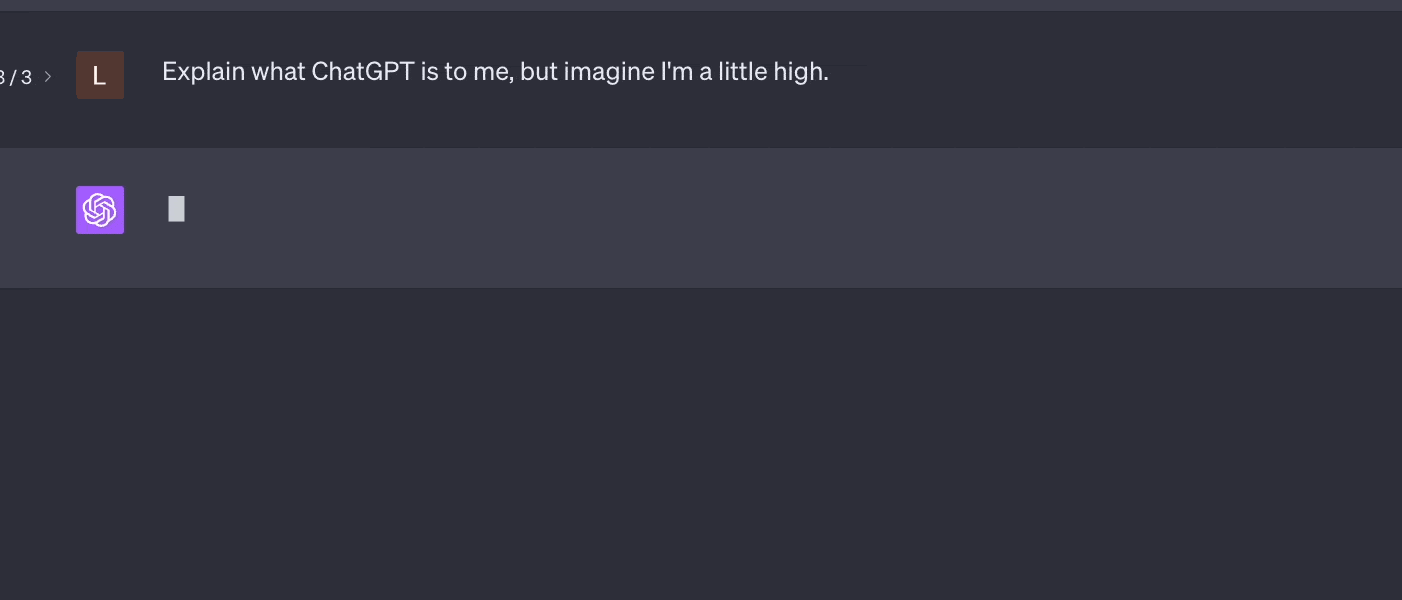 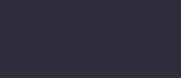 ‹#›
Source: https://fernway.com/blog/elevating-the-vibe-how-we-unleashed-the-perfect-high-playlist-using-chatgpt/
Vision Foundation Models
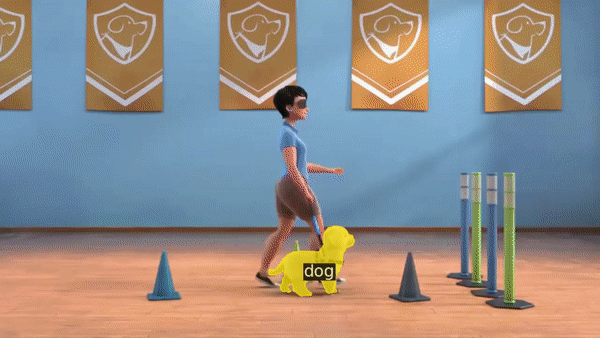 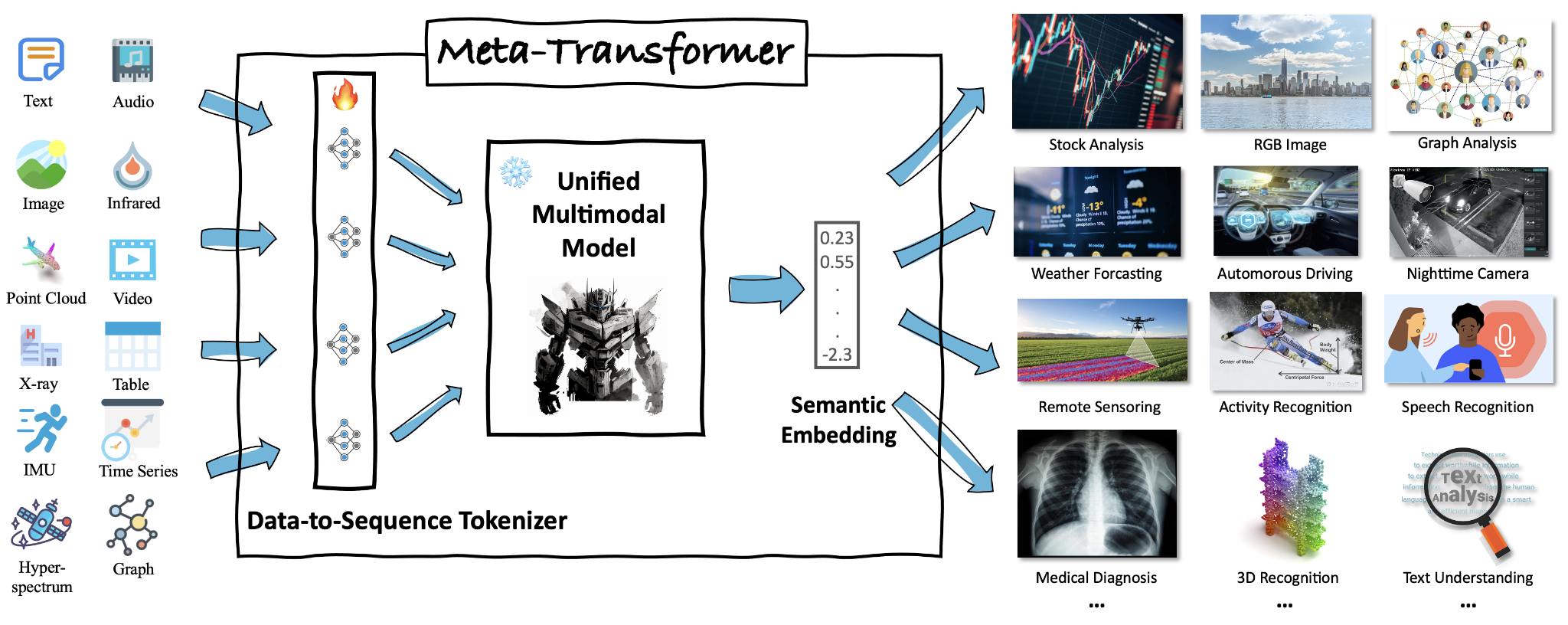 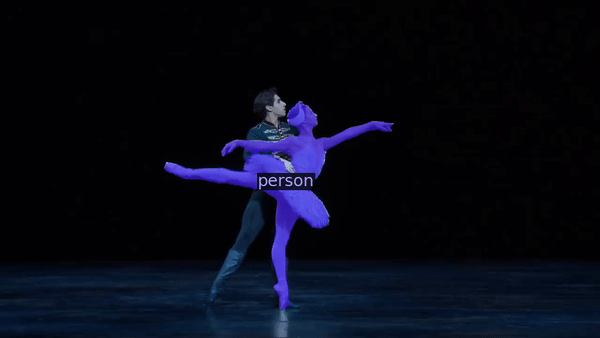 ‹#›
Source: Zou, Xueyan & Yang, Jianwei & Li, Feng & Li, Linjie & Gao, Jianfeng & Lee, Yong Jae. (2023). Segment Everything Everywhere All at Once. 
Zhang, Yiyuan, et al. "Meta-transformer: A unified framework for multimodal learning." arXiv preprint arXiv:2307.10802 (2023).
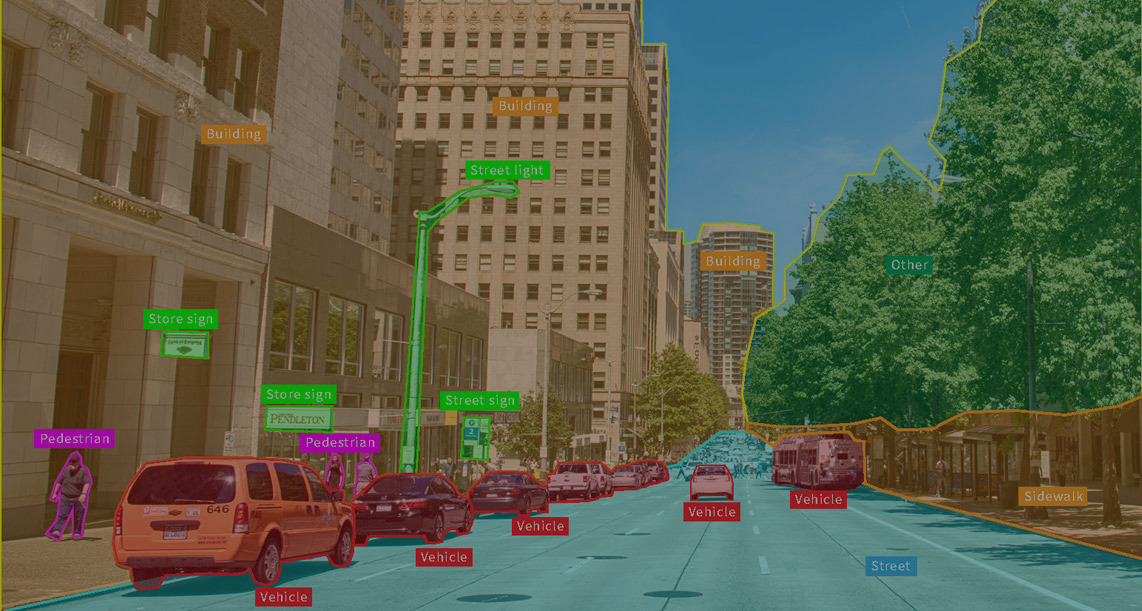 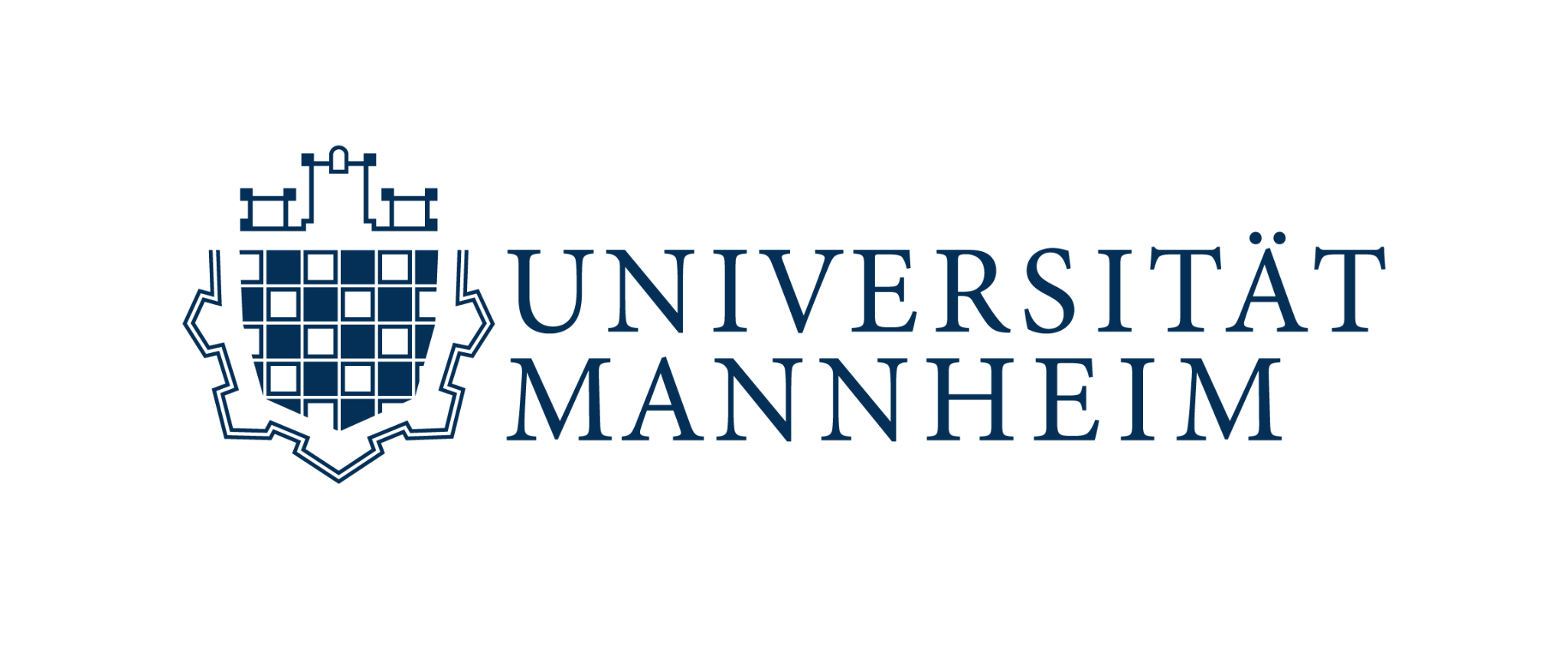 QUESTIONS?
‹#›
Agenda
Seminar Organization
Seminar Topics
Flash Presentation
Seminar Presentation
How to structure your seminar paper / presentation?
Questions session
Chair for Machine Learning
28.02.2024
‹#›
Final Presentation
15 minutes presentation 
Enough time to convey content
Should introduce the research question and the approach followed in the entry point paper, alternative approaches, results and discussion
‹#›
Agenda
Seminar Organization
Seminar Topics
Flash Presentation
Seminar Presentation
How to structure your seminar paper / presentation?
Questions session
Chair for Machine Learning
28.02.2024
‹#›
How to give a good presentation?
Learn to give a scientific presentation
different from a presentation in professional life where you present your company or product - critical discussion is desired!

Maximize benefit for the audience 
Consider structure, layout, design of the presentation
What can be assumed the audience knows? What can’t? 
How can we arouse interest in the audience?
Maximize knowledge transfer
Think of your audience – assume you are part of it
‹#›
How to give a good presentation?
Try to convince, not to persuade
Read and use the literature in a critical way 
The authors are almost always right
Read and use different references
Typically, scientific articles are more reliable than information on the Web
You should understand 100% of what you are saying
Use your own words
Do not paraphrase or just translate from other languages
Focus on relevant aspects
Identification of the relevant aspects is the most important point and give additional information or go into details when appropriate
Avoid abbreviations and acronyms
‹#›
Prepare your presentation
Spell check
Test your presentation
animations, colors, videos, etc.
Complete your preparation on time
Not just the night before…
Practice!
Be prepared for questions
Your answers should show that you are competent!
Be on time the day of the presentation
Take some time to check projector and laptop configuration
What if something does not work? 
Be prepared for spontaneous drawings
Clean the blackboard, make sure chalks / markers are available
‹#›
Seminar Report
A seminar paper differs significantly from a master thesis
The topic is already defined
No need to implement or develop new algorithms 
No need to perform new experiments 
Primarily: reproduction and re-organization of content that is already available

Goal of seminar paper 
Describe the problem 
describing and discuss several existing methods for handling the problem, starting from your chosen paper.
‹#›
Report Template
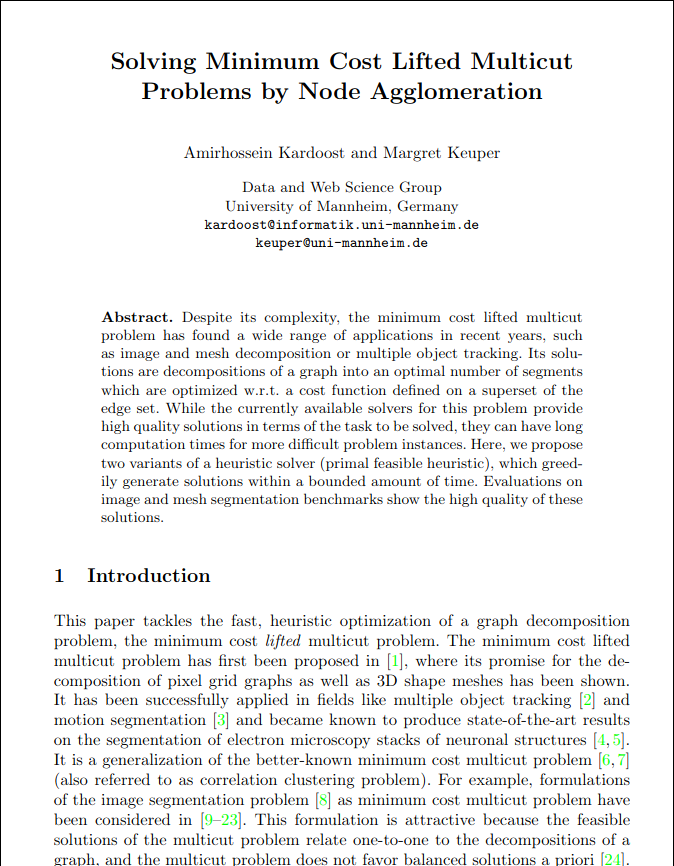 LaTex Template
‹#›
How to structure the report?
Introduction and Problem Statement
Which problem is addressed?
Why is the problem important?
(Structure of your paper)
Description of Existing Approaches
Overview of existing methods
Detailed description of two selected 
Evaluation
Comparison and discussion of the used datasets, metrics
Comparison of the evaluation results
Discussion and Conclusion
What do we understand from this paper?
What are the advantages and disadvantages of this paper compared to the literature?
Bibliography
‹#›
Learn from Examples
Read survey articles and identify the structure from the previous slide
Why can this paragraph be found at that position?
What is the purpose of some section / subsection?
Important
Read survey articles!
Read conference or journal papers.
Use good YouTube videos to understand the work.
Textbook on how to write a thesis 
Zobel: Writing for Computer Science, 3rd Edition, Springer 2014.
‹#›
Citing Different Types of Publications
Journal article
Good to cite, current research results
Survey articles (very good for an overview) 
Conference and workshop paper 
Good to cite, current research results
Books (sometimes cited)
Textbooks
Collections of articles/papers => Cite specific paper in book
Websites 
better not cited from, 
Wikipedia is not an exception!!! Do not cite Wikipedia!
Slide sets
Never cite from slide sets
‹#›
How to find related publications?
Use Standard Search Engines
use Google Scholar
we use it a lot ourselves 

Exploit references: Given a relevant document x
Follow references in the past: papers y that x has cited
Follow references in the future: paper y that cited x („cited by” functionality in Google scholar)
‹#›
Agenda
Seminar Organization
Seminar Topics
Flash Presentation
Seminar Presentation
How to structure your seminar paper / presentation?
Questions session
Chair for Machine Learning
28.02.2024
‹#›
QUESTIONS?
Please email: shashank.agnihotri@uni-mannheim.de for any further organisational questions.
‹#›